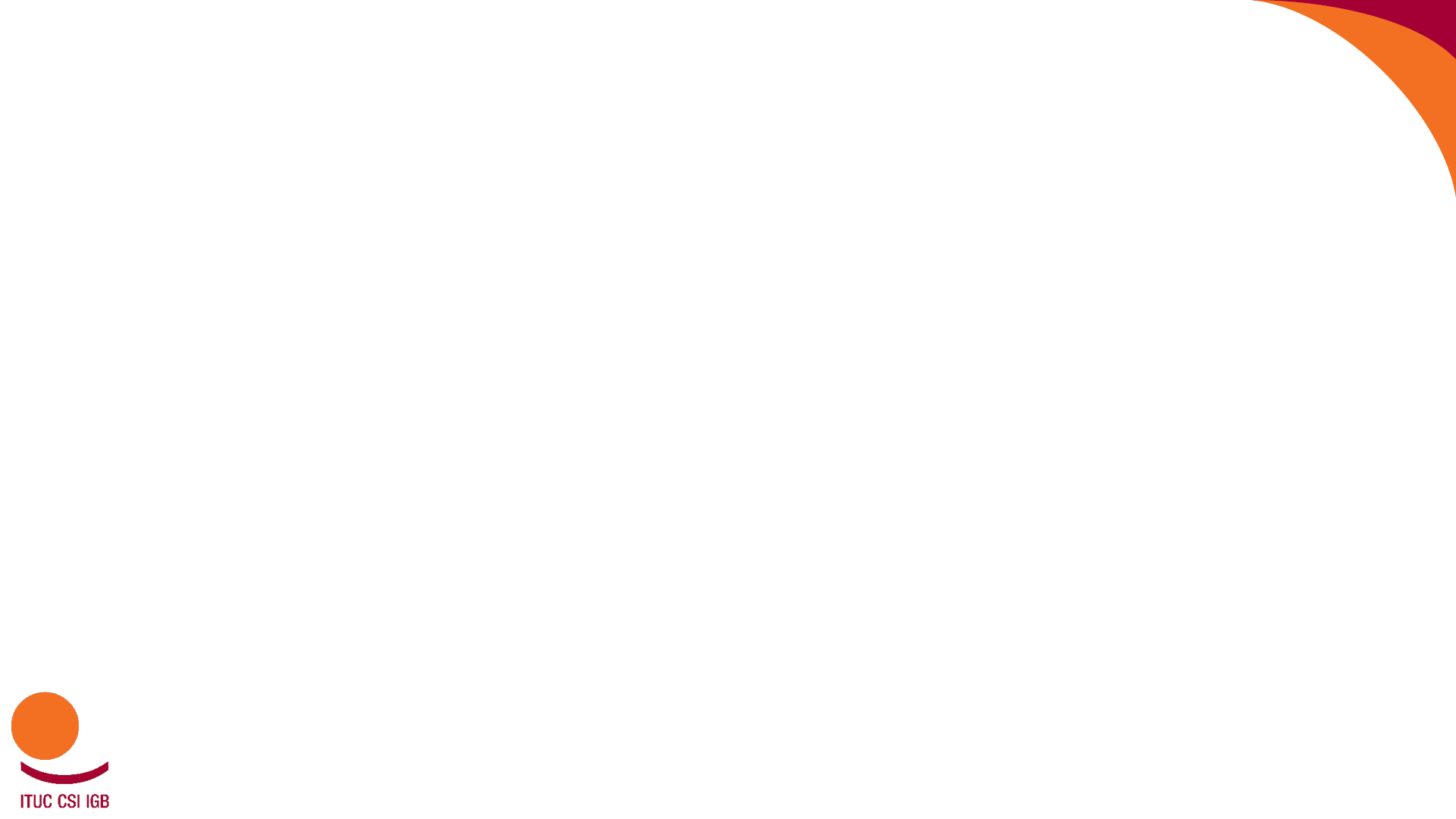 Democracies for People:Government accountabilityby moving beyond GDP
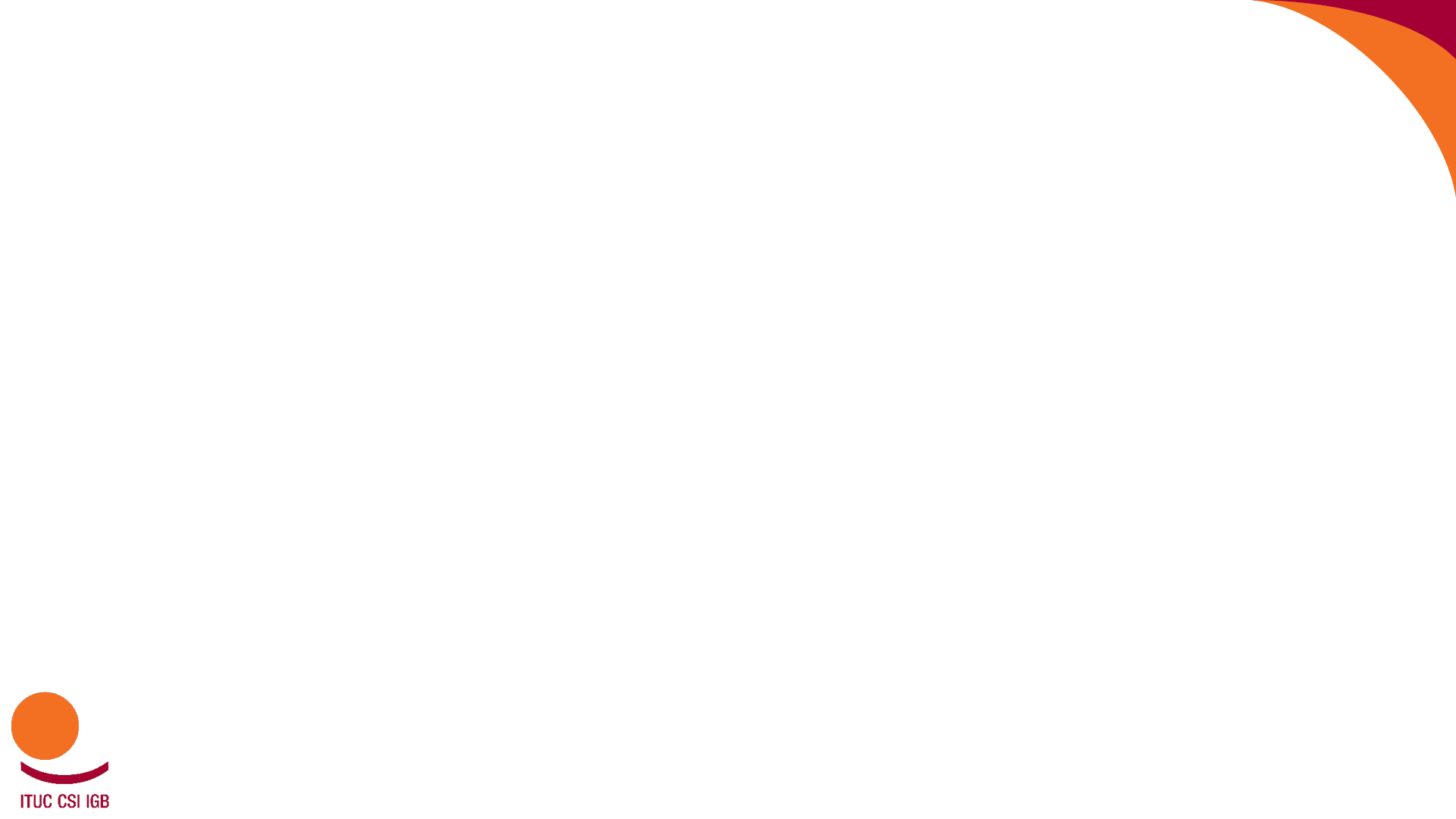 GDP: an incomplete measure of economic progress
Does not capture how growth is distributed

Assumes growth translates to higher living standards…. often not the case

Neglects environmental sustainability

Presents a gender-biased understanding of production
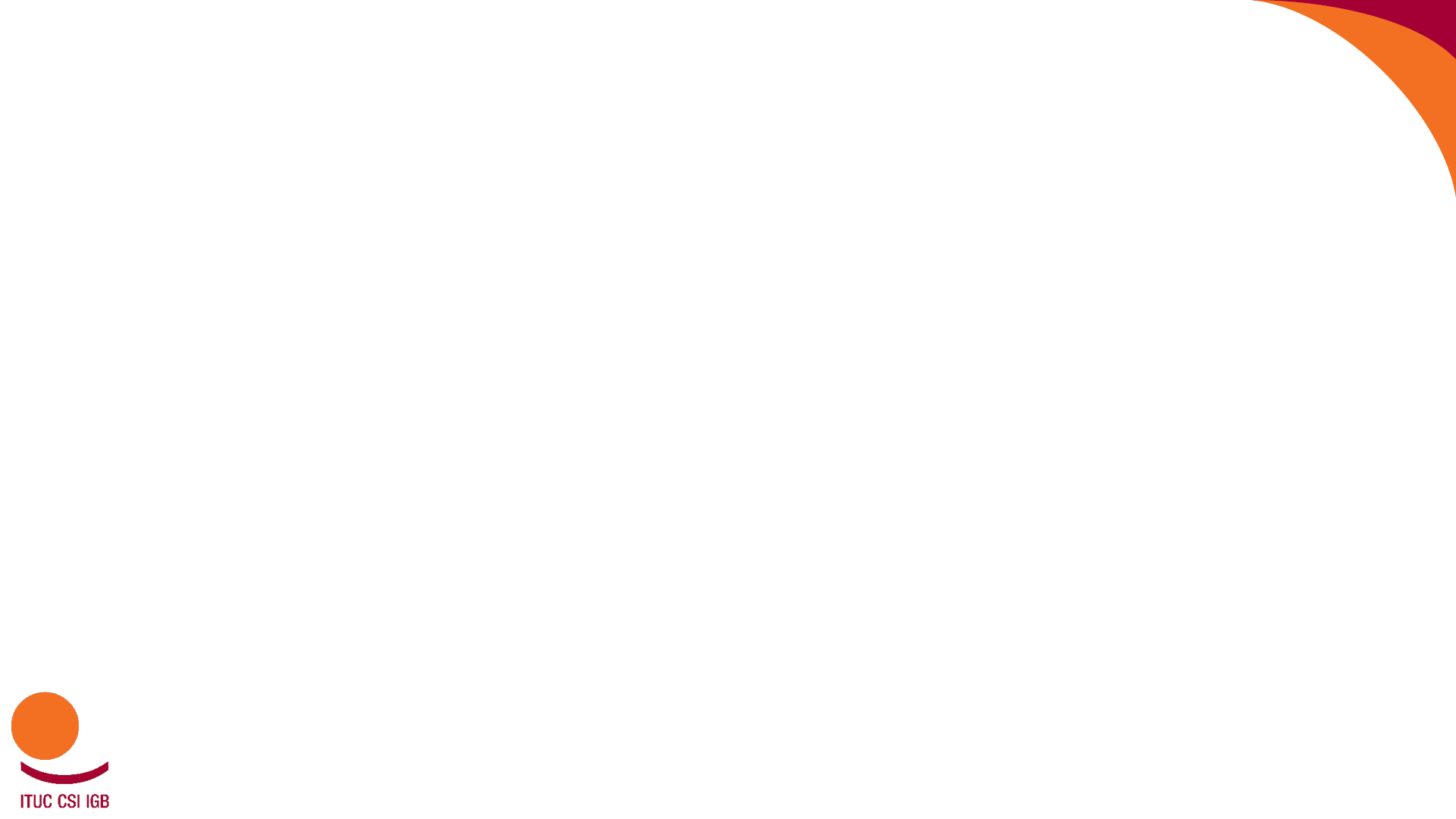 GDP growth has not been shared with workers
Evolution of the labour income share


















			             Source: IMF (2017)
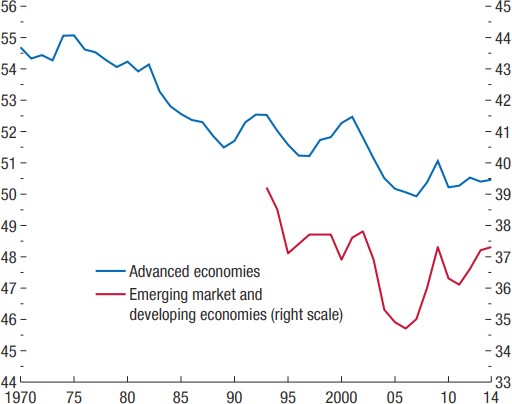 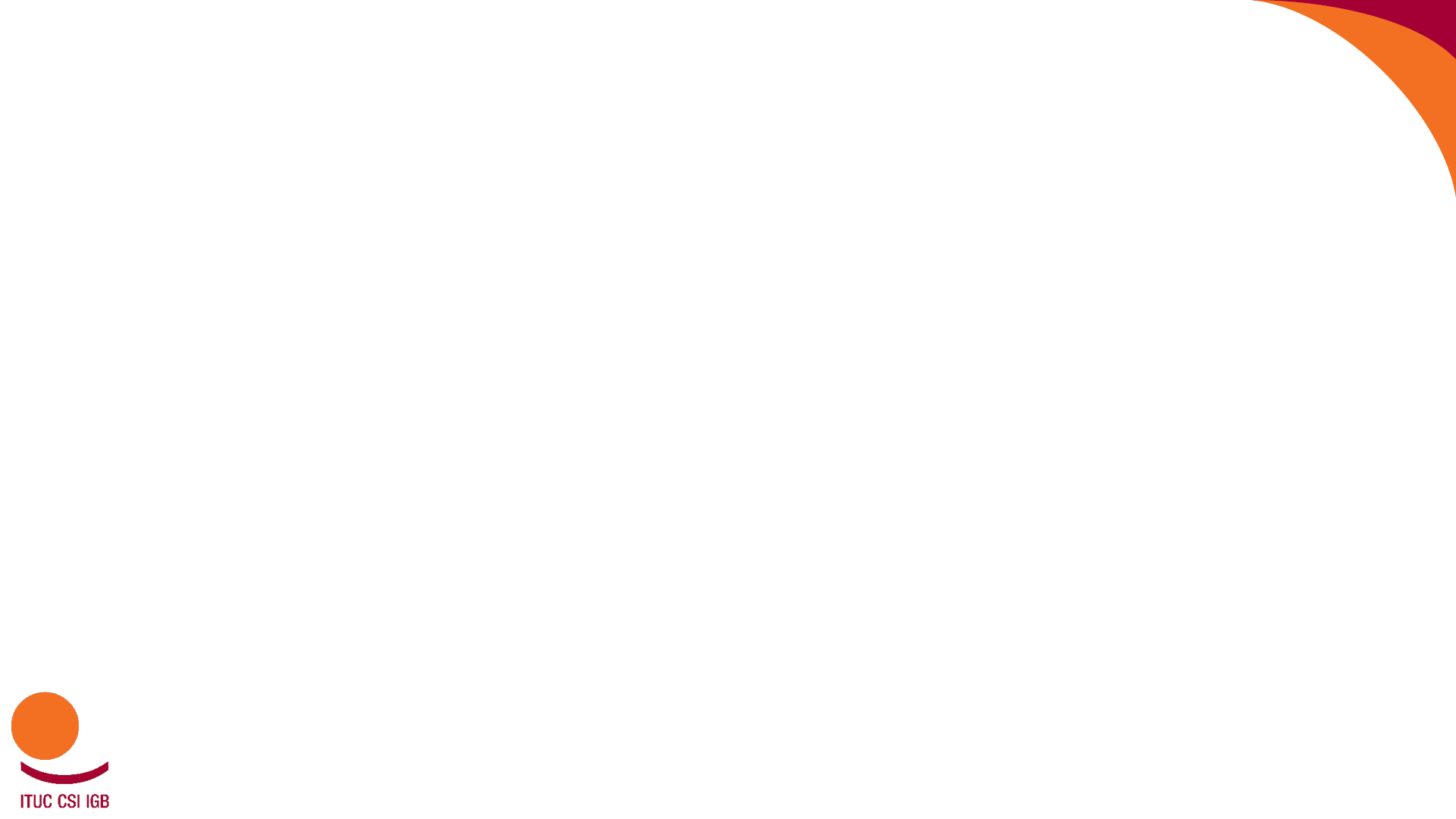 Top earners are capturing global income
The rise in the top 1% versus the stagnation of the global bottom 50%, 1980-2016
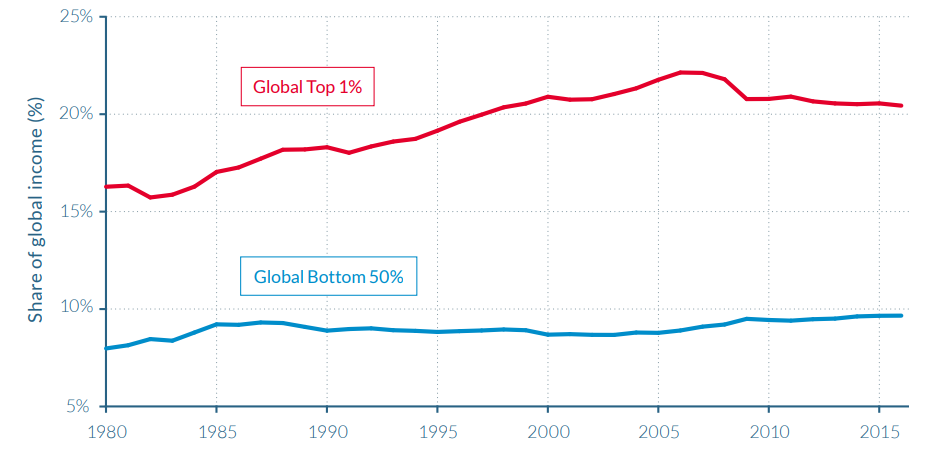 Source: World Inequality Report (2018)
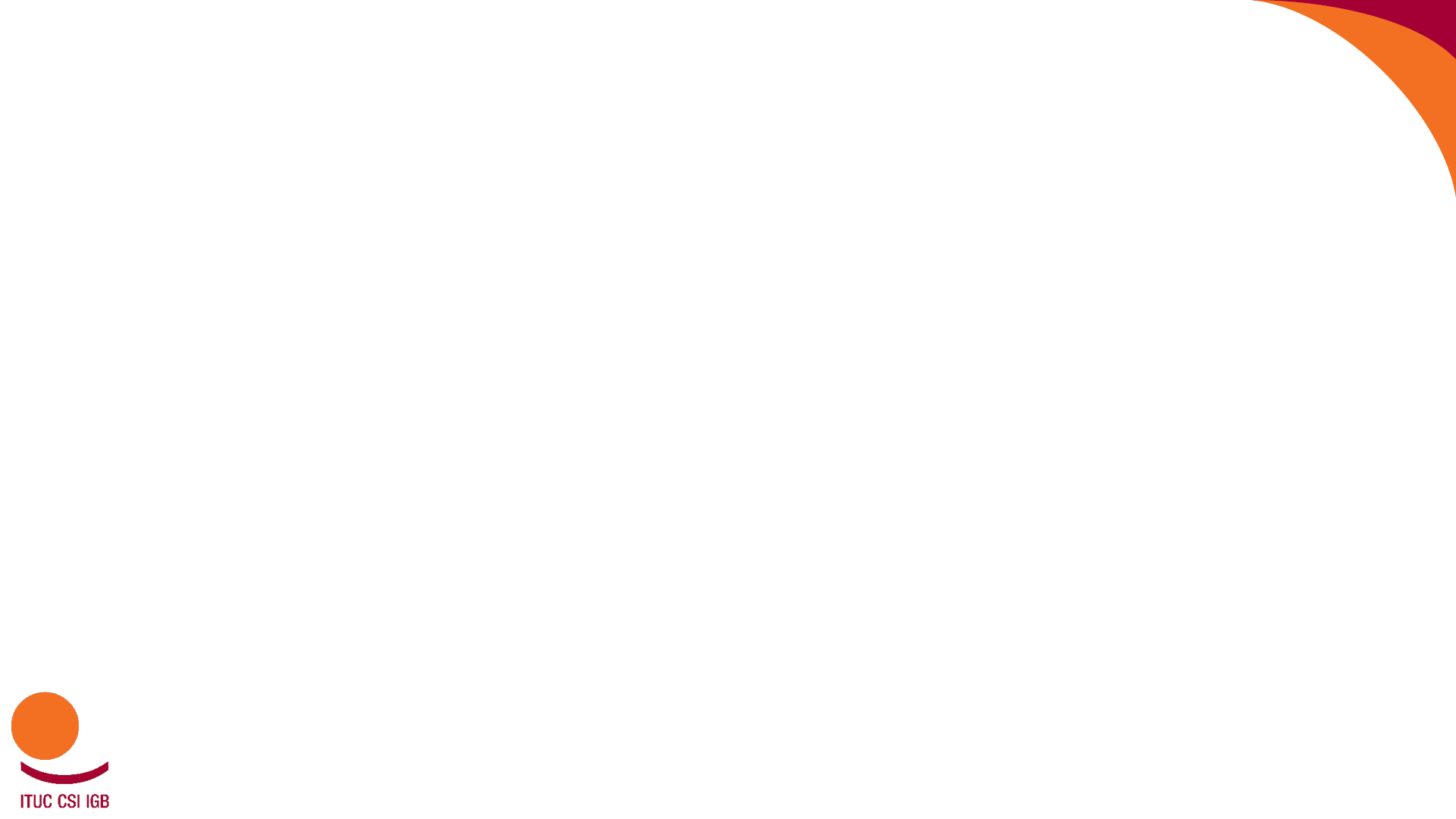 Rapid global growth is not translating into improved livelihoods and well-being
Global GDP (current USD, in trillions) and % of the global population undernourished (2000-2018)
Source: ITUC calculations based on World Bank data (GDP) and FAO data (undernourishment). 
Note: 2018 undernourishment data are FAO projections.
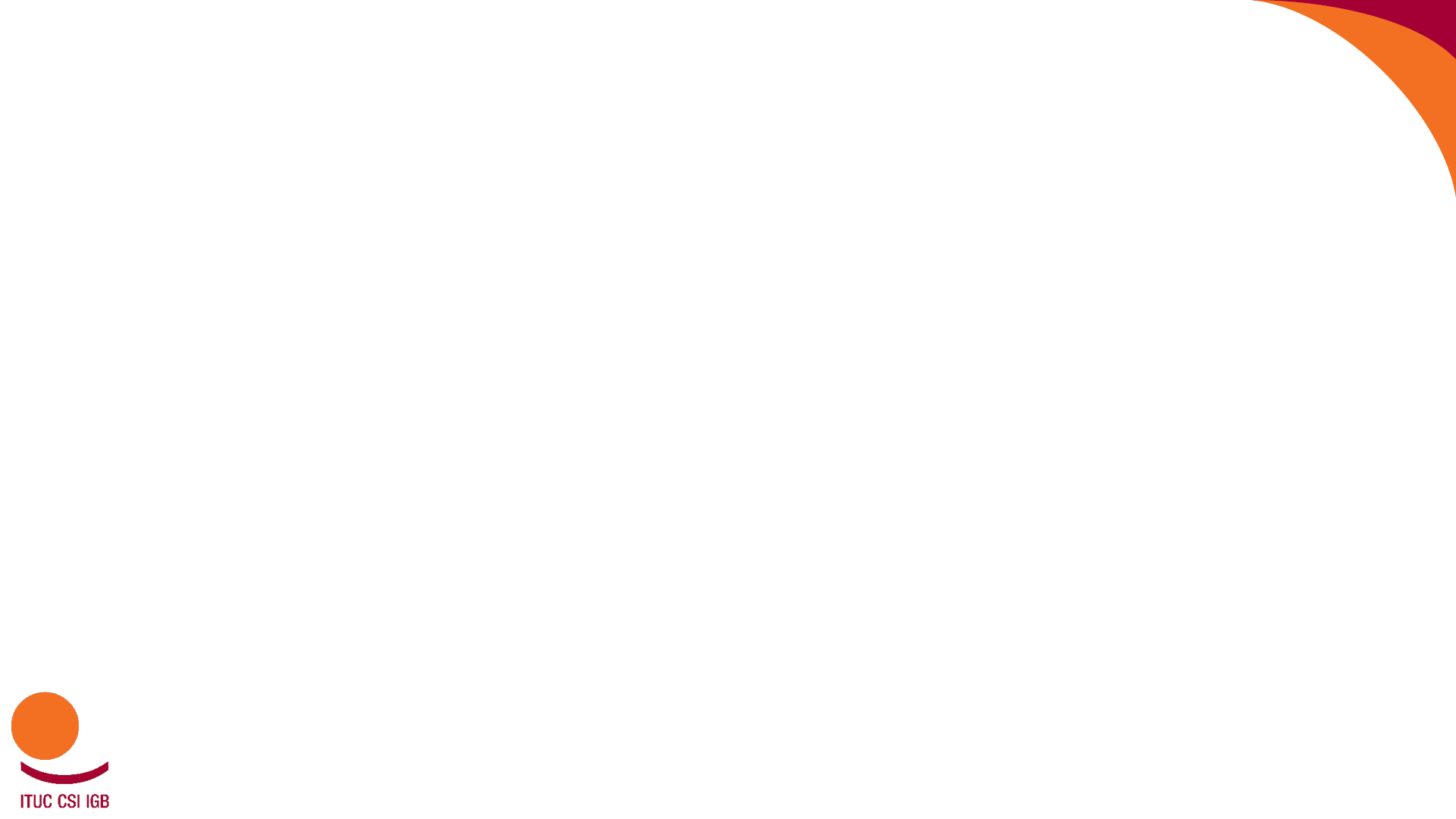 Growth is not translating into greater economic security
Percentage of the world’s population covered by social protection
Source: ILO World Social Protection Report 2017-2019
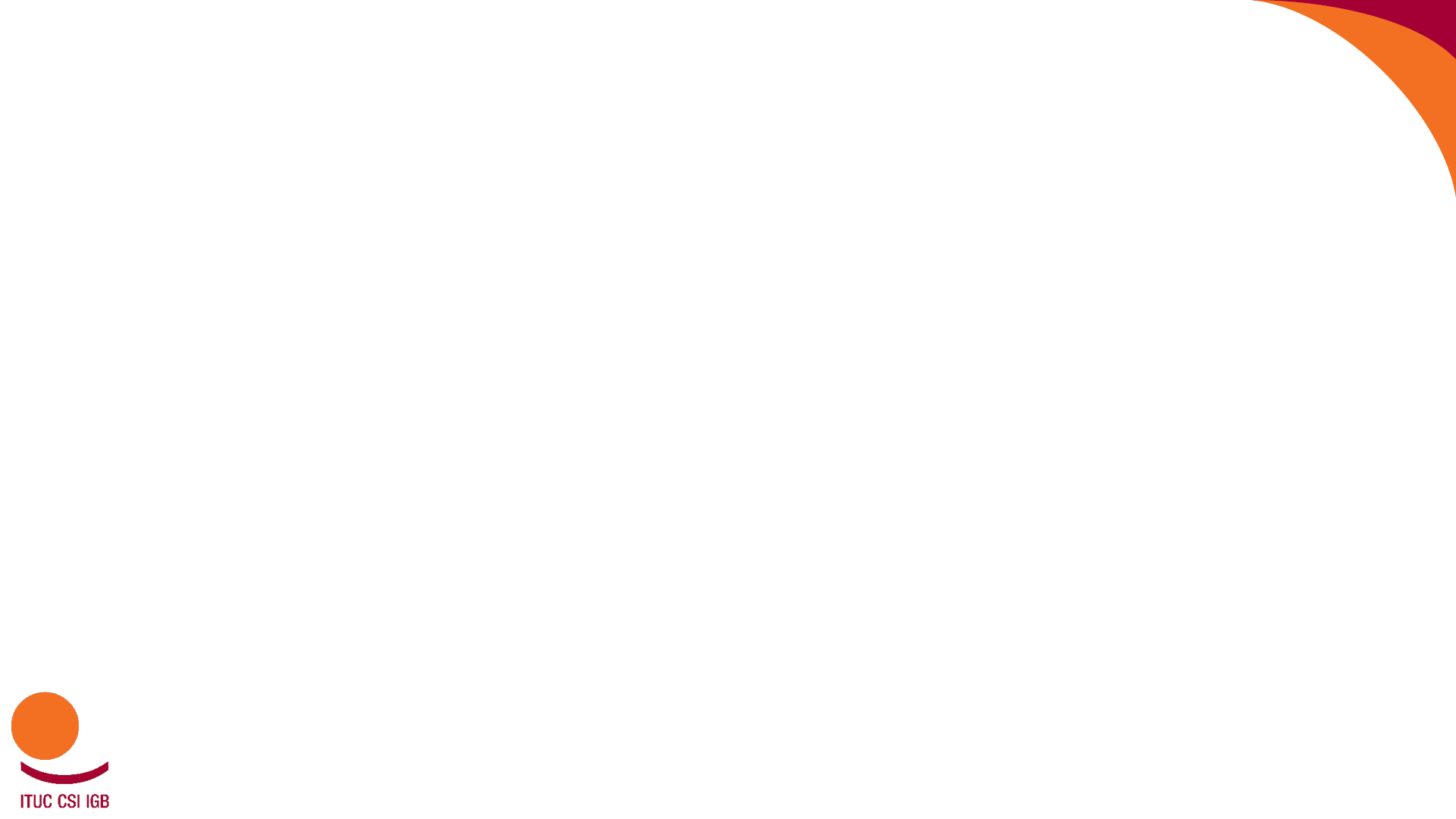 Some countries are starting to move beyond GDP
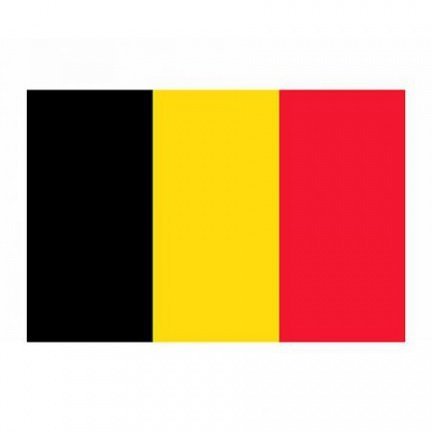 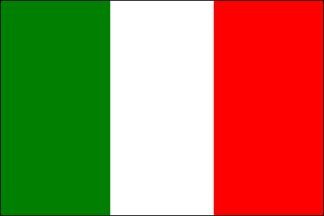 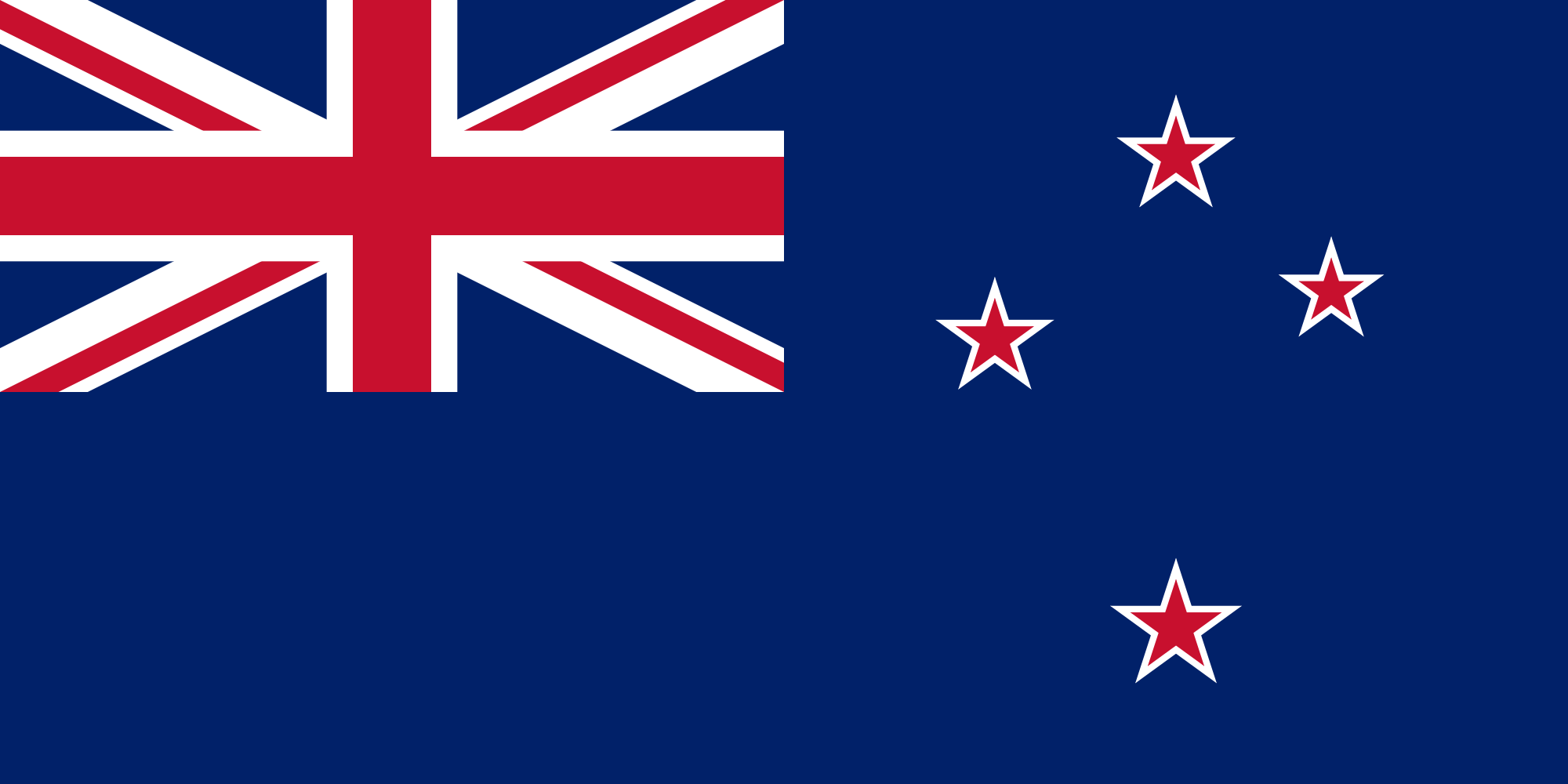 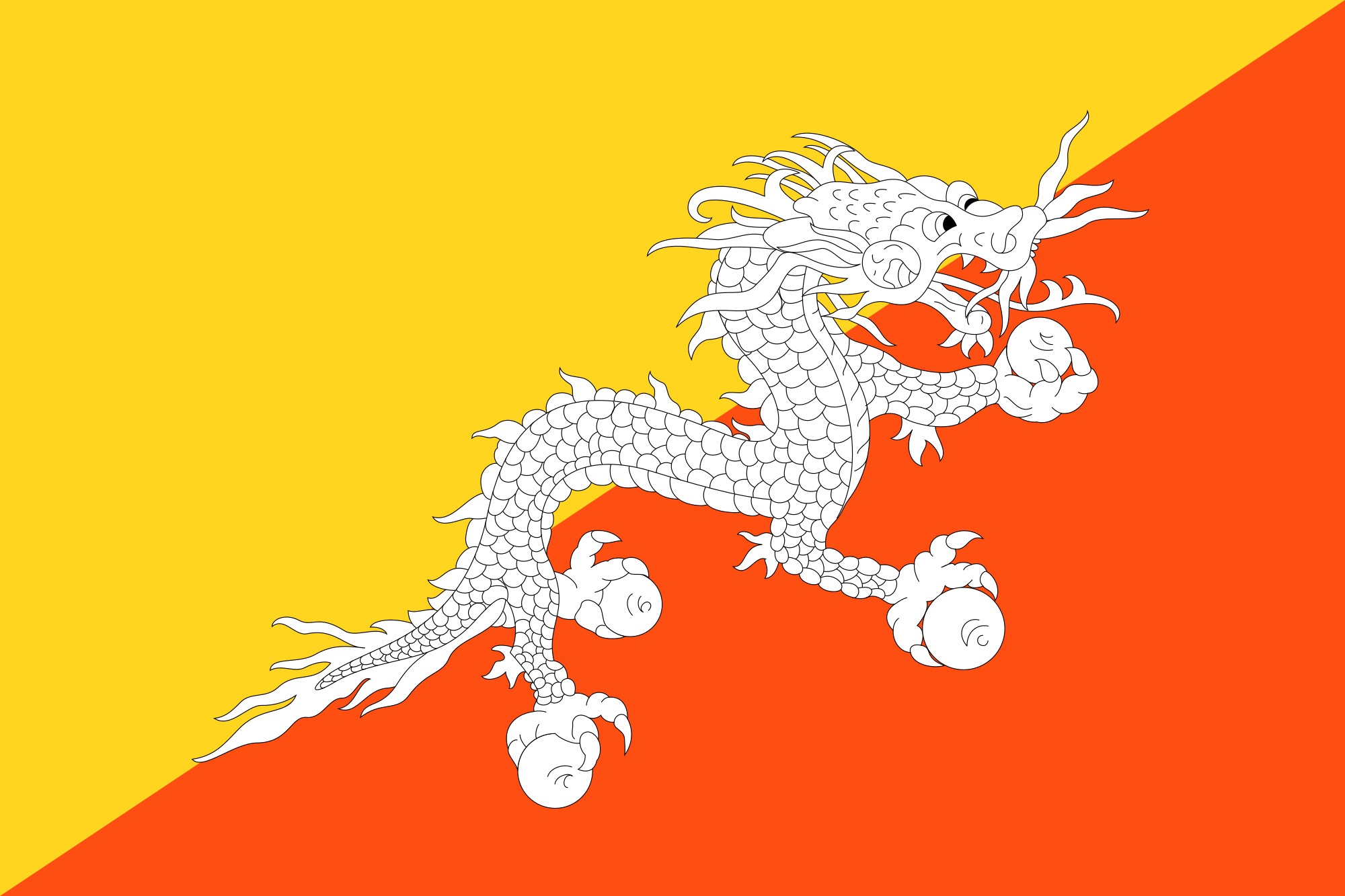 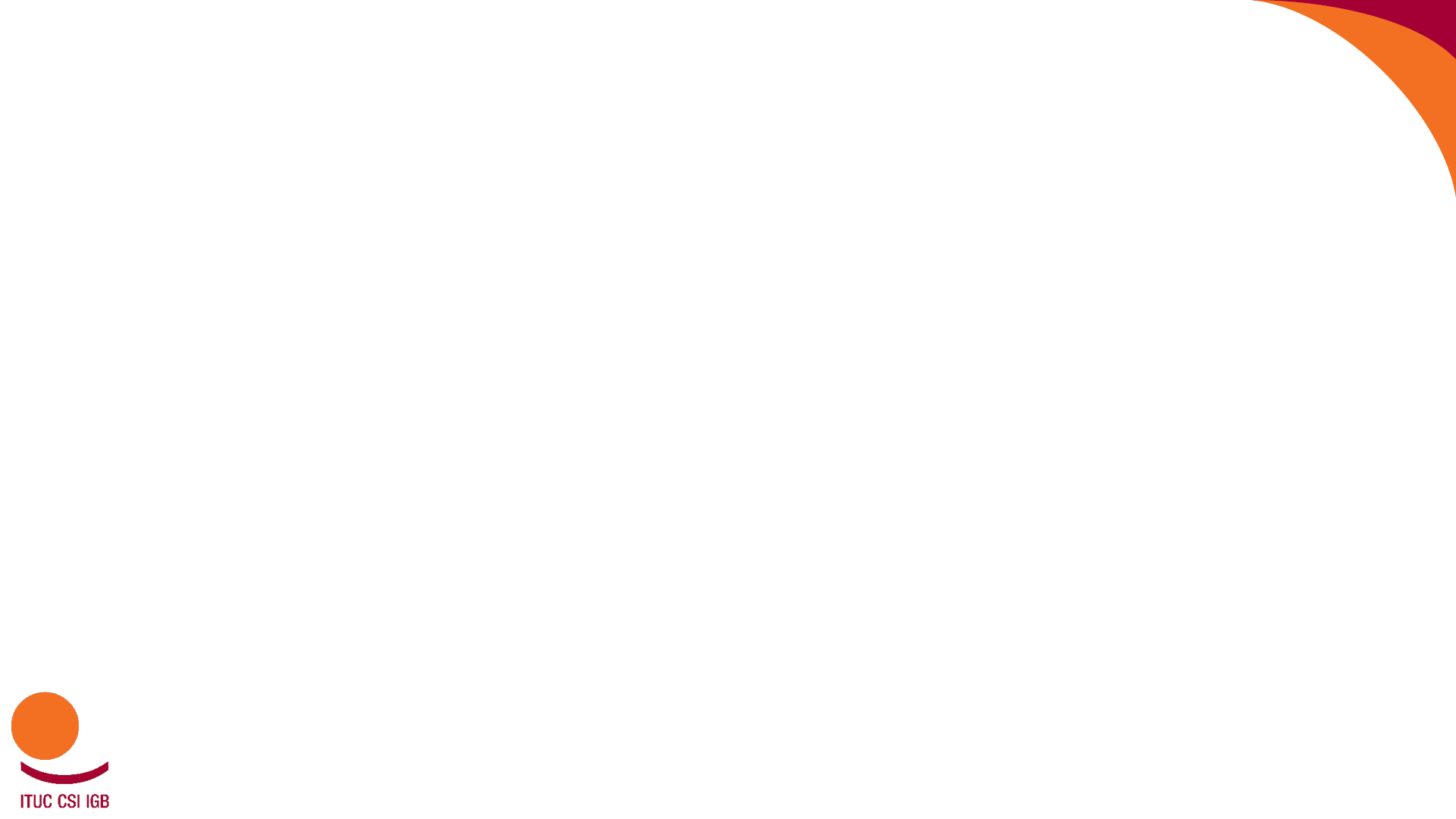 Possible indicators to inform policy and regain trust
Economy: e.g., income inequality levels, net job growth/full employment, gender inequality in the labour market (in addition to GDP/GDP per capita)
Living Standards: e.g., cost of living, average wages, wage growth, minimum wages, national poverty benchmarks
Tax, social protection and public services: e.g., progressivity of tax; social protection coverage; access to health, education and care services
Environment: e.g., progress towards net zero emissions, agreed just transition measures, pollution levels, workplace health and safety
Democratic rights and freedoms: e.g., human rights, labour rights, workplace democracy
Engagement of People: e.g., policy consultation, voting rights, tripartite institutions and processes, anticorruption measures
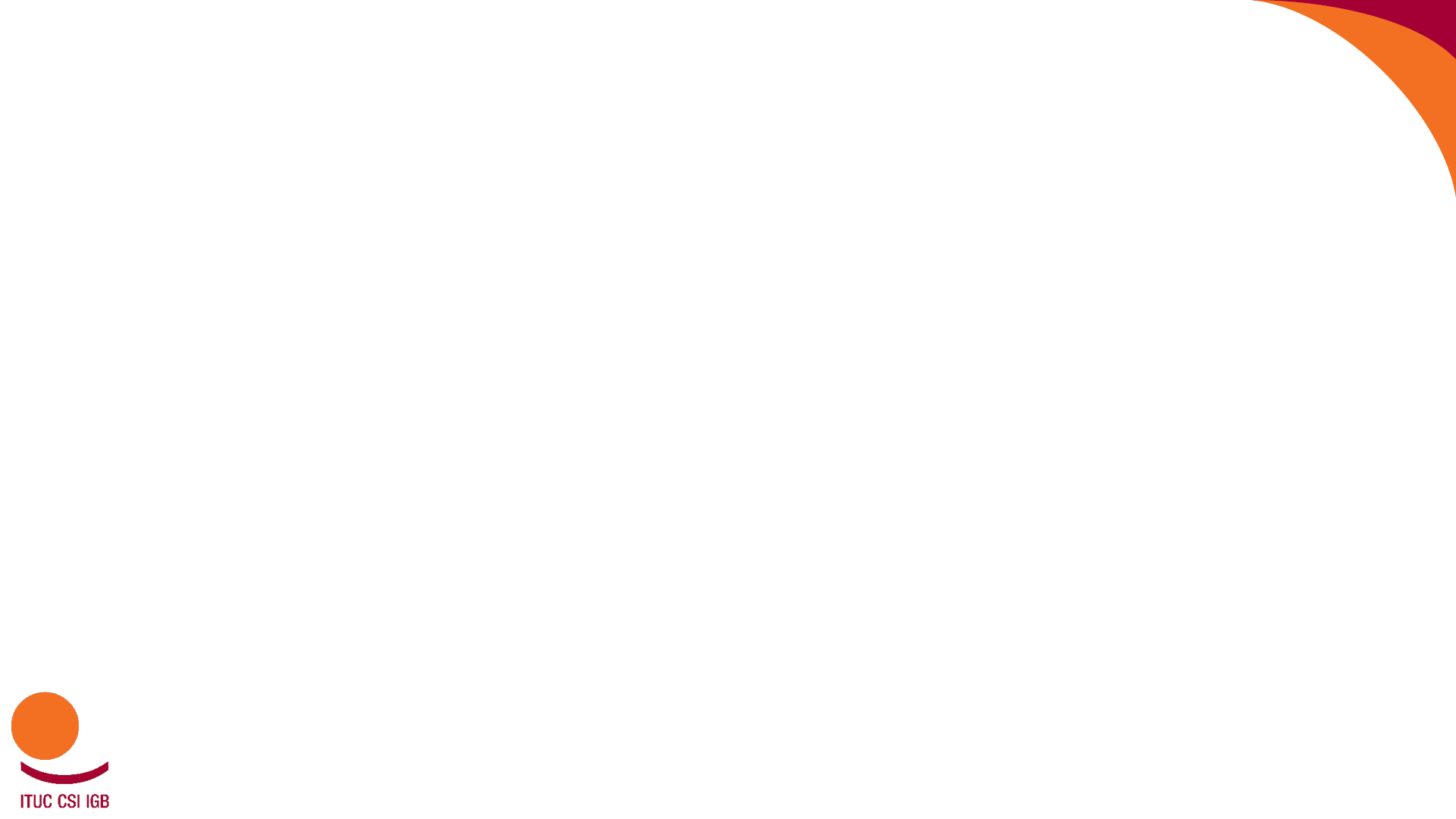 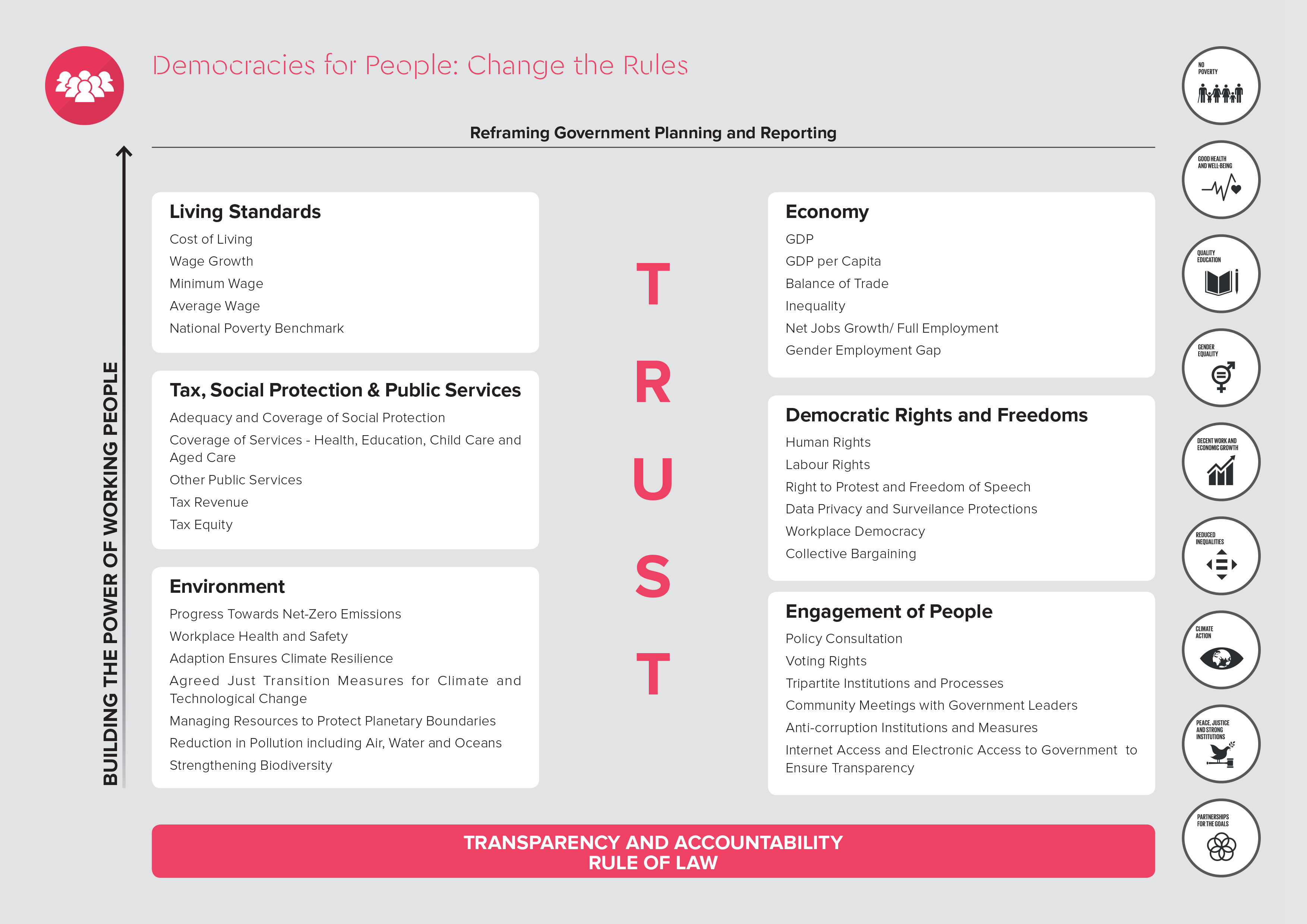